স্বাগতম
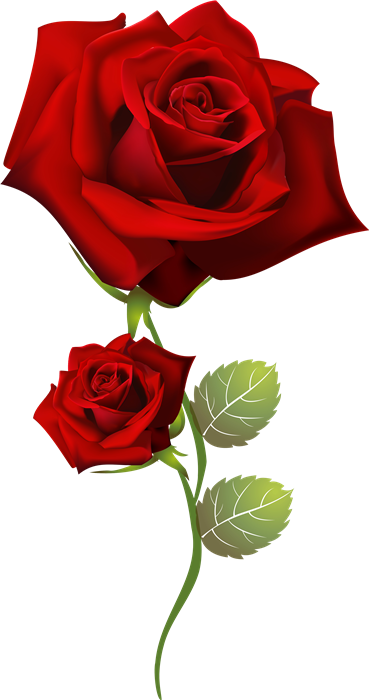 শিক্ষক পরিচিতি
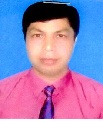 নামঃ মোহাঃআলমগীর হোসেন
প্রভাষকঃরসায়ন, সৈয়দা শরীফ গার্হস্থ্য অর্থনীতি কলেজ,
মনাকষা,শিবগঞ্জ,চাঁপাইনবাবগঞ্জ।
০১৭১৭৫৪৮৯০৭
A
B
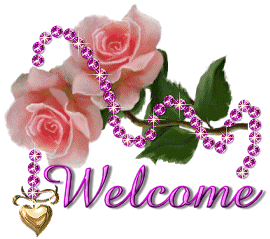 To 
Online Class
শিরোনামঃ কোয়ান্টাম সংখ্যা
শিখনফল
1. মৌলের যোজ্যতা নির্ণয় করতে পারবে।
2. পর্যায় সারনিতে মৌলের অবস্থান নির্ণয় করতে পারবে।
3. মৌলের সক্রিয়তা নির্নয় করতে পারবে।
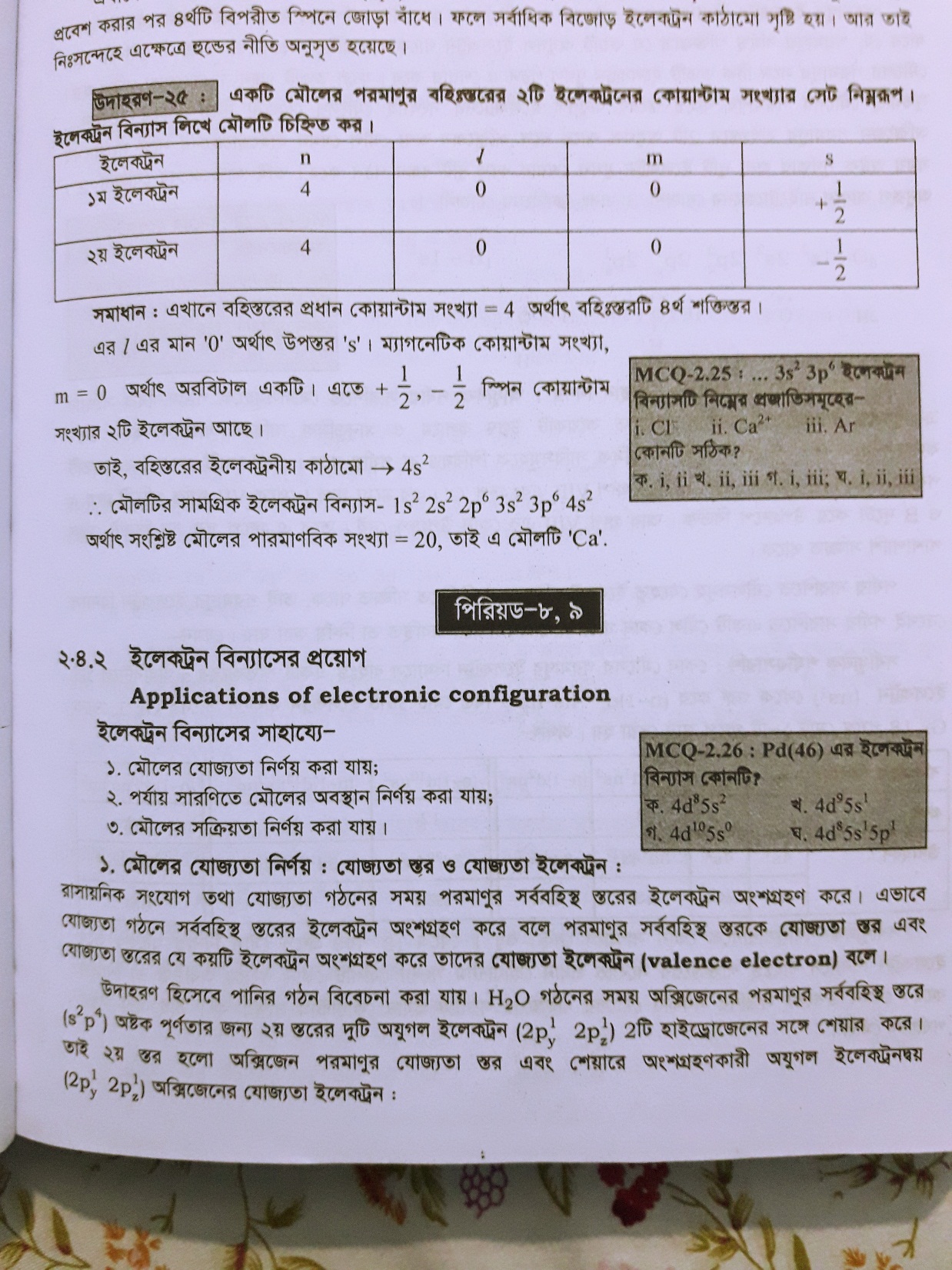 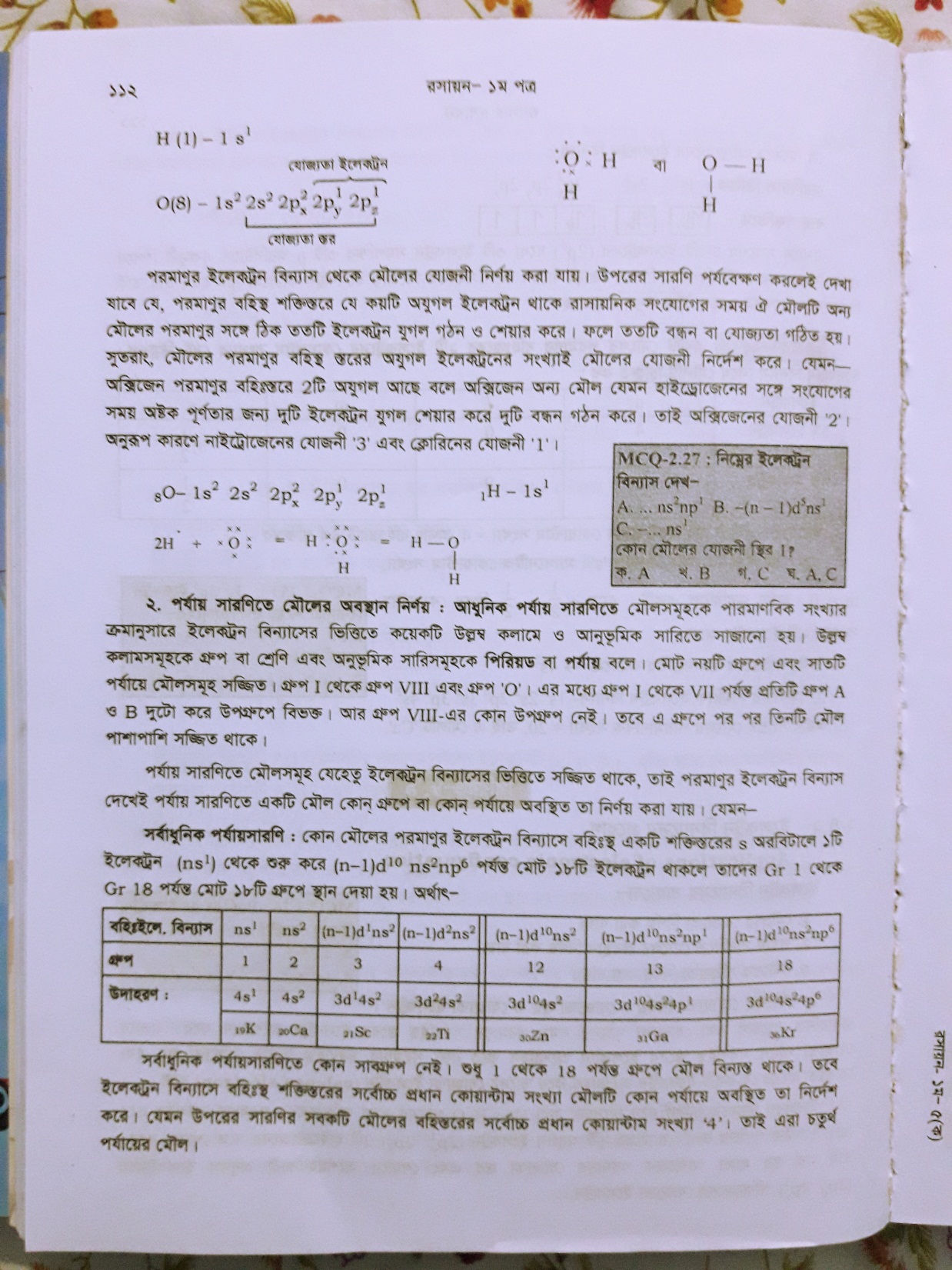 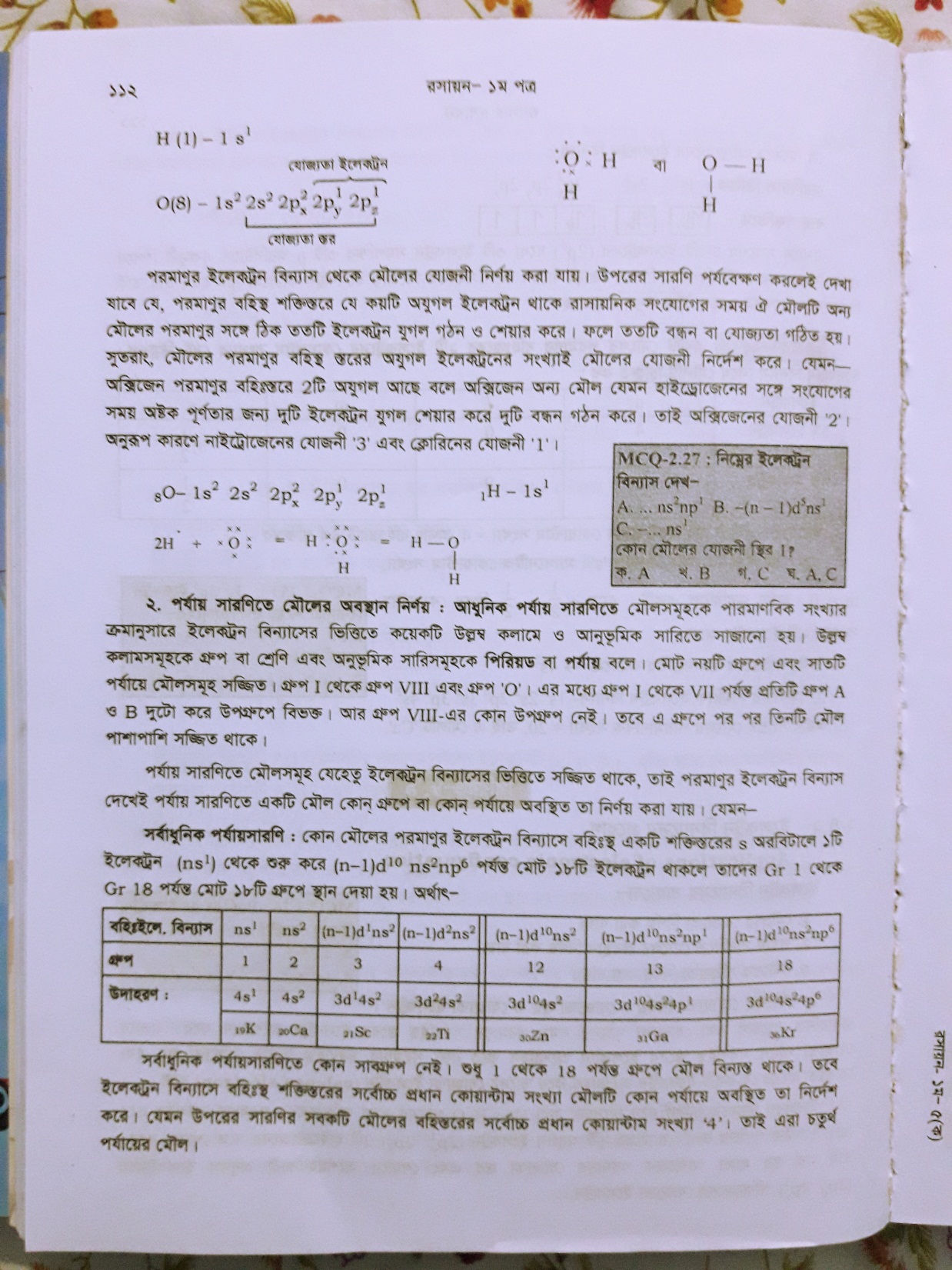 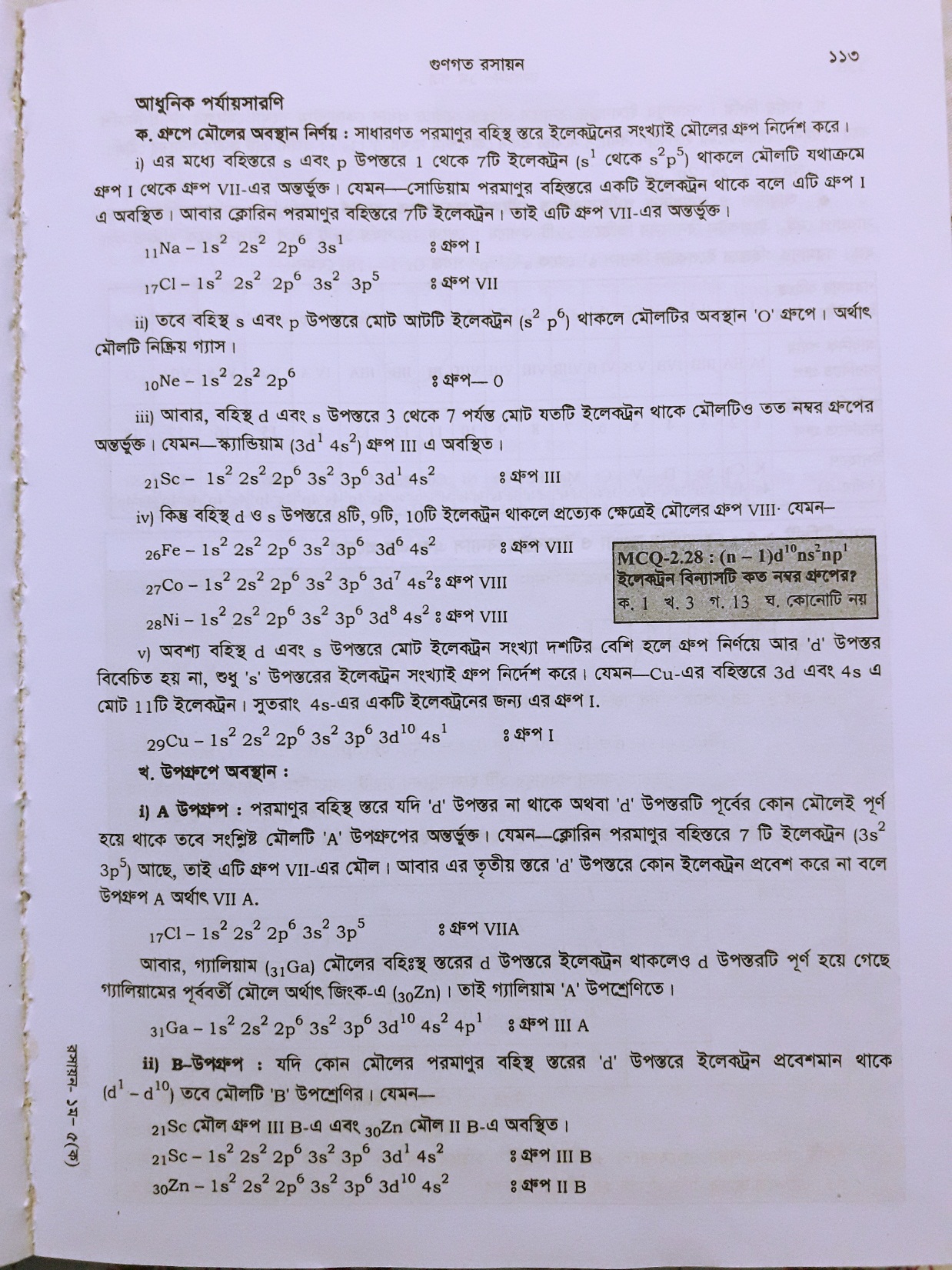 বাড়ির কাজ
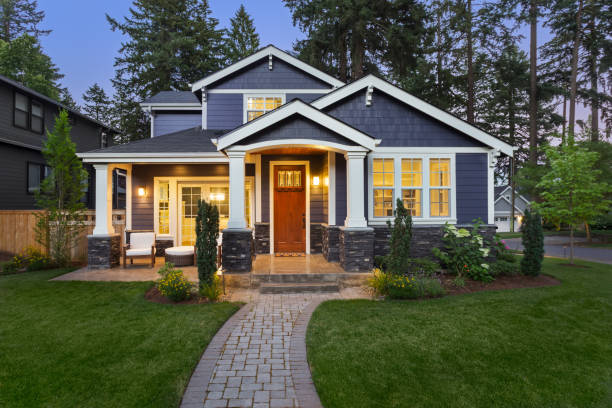 ইলেকট্রন বিন্যাসের দ্বারা মৌলসমূহের পর্যায় সারনিতে অবস্থান নির্ণয় করা যায়- ব্যাখ্যা কর।
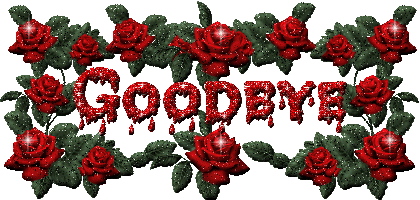 পাঠ শিরোনামঃ কোয়ান্টাম রসায়ন